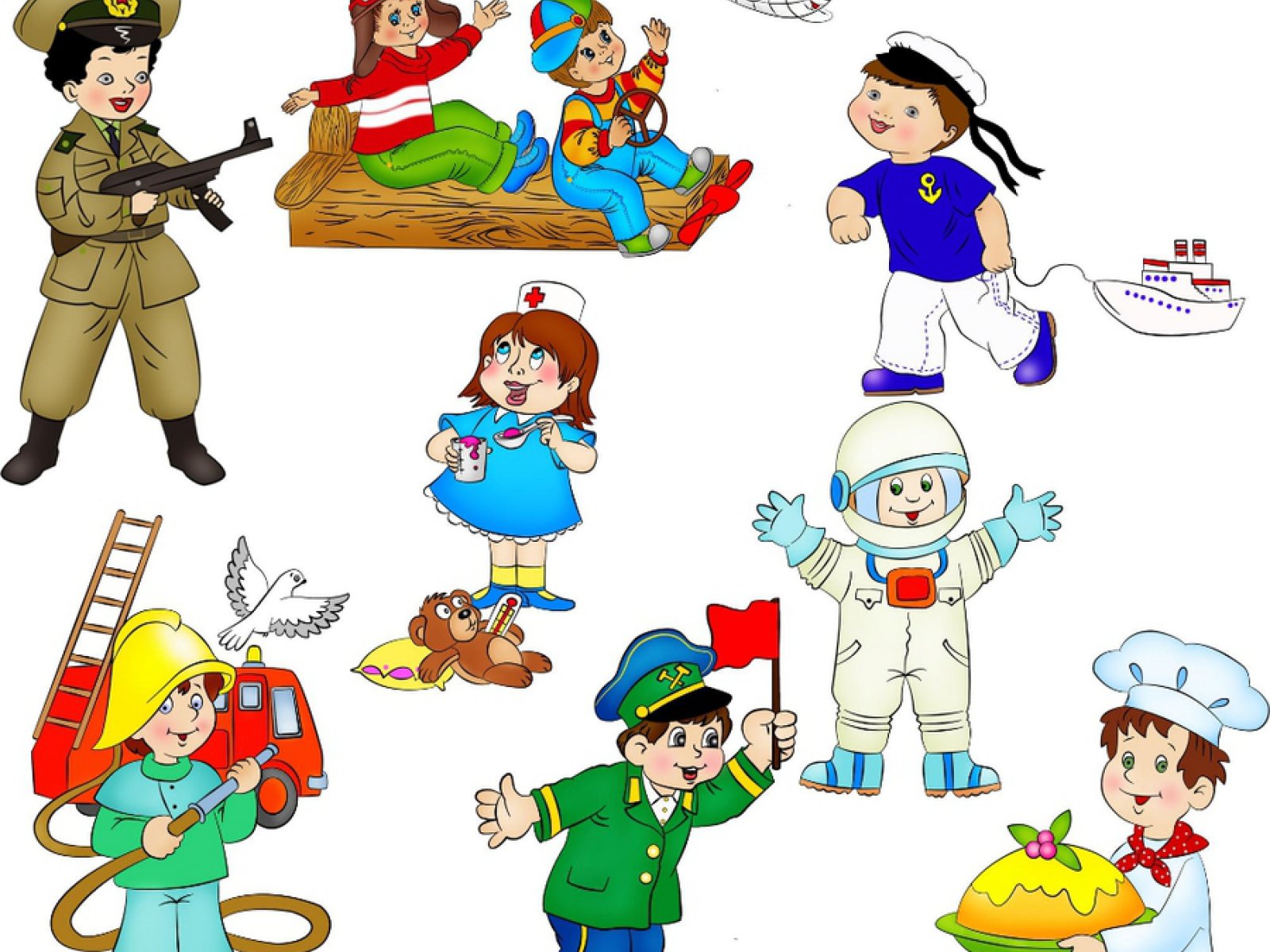 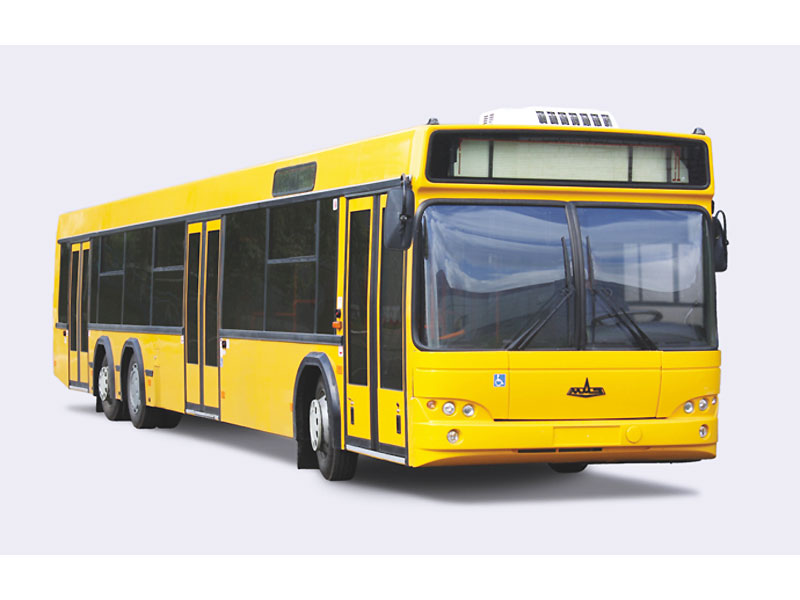 “Что за чудо – едет дом!
   И людей как много в нем!
     Носит обувь из резины.
        И питается бензином!”
Водитель
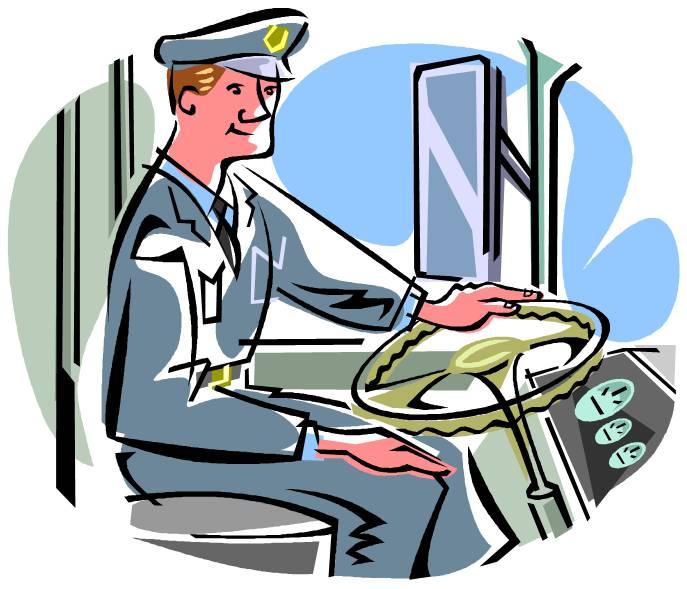 автобуса
Кондуктор
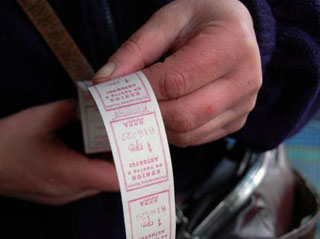 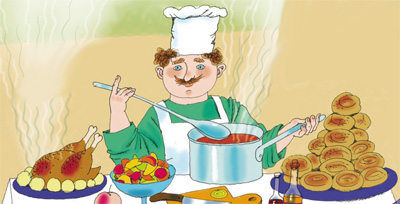 Скажите, кто так вкусно
Готовит щи капустные
 Пахучие котлеты,
 Салаты, винегреты.
   Все завтраки, обеды?
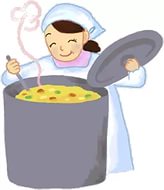 Повар
Какой компот?
Доктор
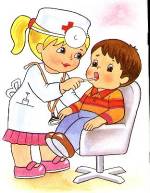 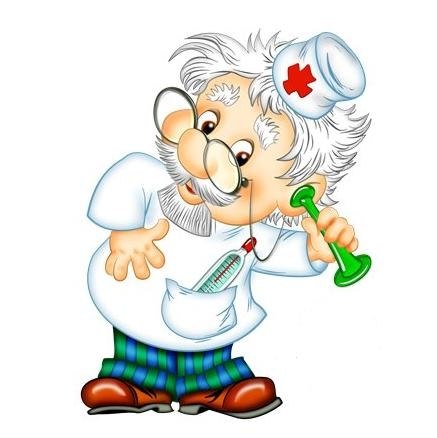 И как лечиться, он всем говорит;
                                        Кто болен - он капли предложит принять,
                                        Тому, кто здоров, - разрешит погулять
Врач
Какие предметы нужны врачу?
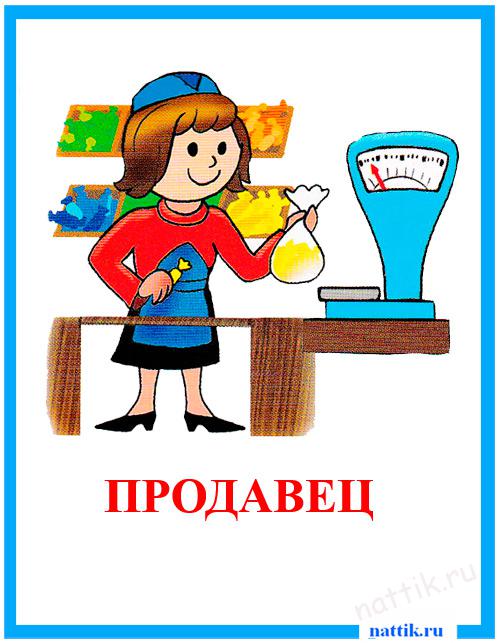 Нам даёт товар и чек
Не философ, не мудрец
И не суперчеловек,
      А обычный ...